METROPOLITAN STATE UNIVERSITY Online New Student Orientation
Bachelor of Science Degree in Health Systems Studies
Program Information
Updated 11-2021
Who is this session designed for?
Students who have an Associate’s degree in an allied health field who wish to earn a bachelor’s degree in Health Systems Studies.  

Learning Objectives
Program Overview
Degree Requirements
Registration
Resources
Next Steps
Structure of the 
University
What can I expect at Metro?
Metropolitan State Culture
Many students are transfer, adult and working students
Courses are offered in various formats: on-campus, online synchronous, online asynchronous, hybrid.  This program may be completed online.
No residence halls or sports teams
Academic advising available by Zoom, phone, and in-person. Appointments are welcome and encouraged!
Student self-actualization and self-advocacy are important
Parking
Student fees include parking privileges for all campus locations.
If enrolled, your student ID card allows you parking entry/exit access.  
Obtain your ID card on Library, 2nd floor.
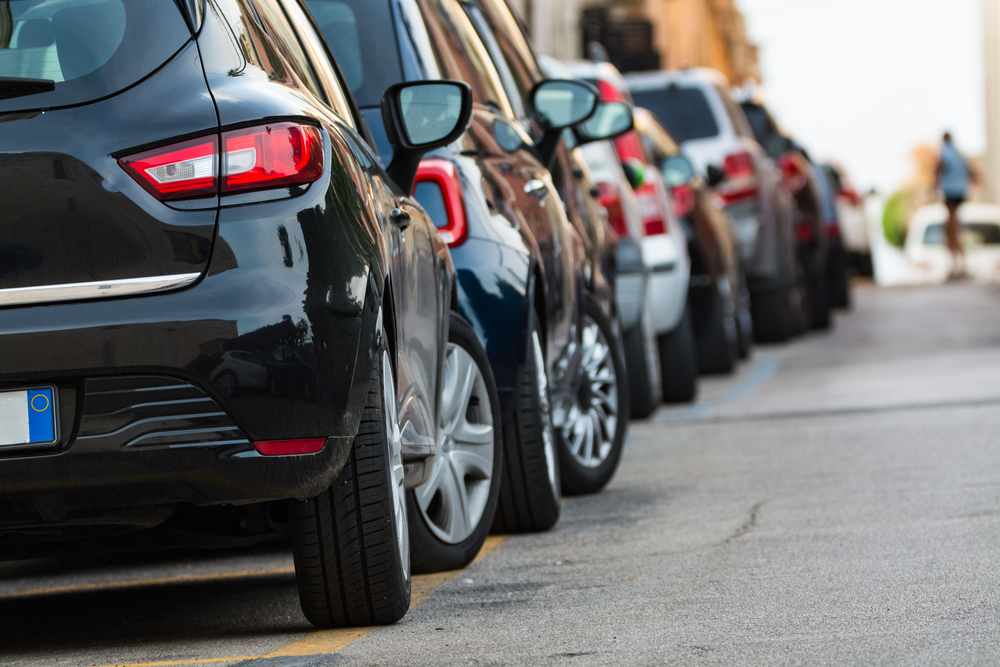 A Bachelor of Science in Health Systems Studies may prepare students for:
Advancement in their chosen health field
Administrator/Manager
Change Agent
Client Advocate
Educator
Researcher
We fulfill our mission by:
Providing programs built on academic excellence.
Recognizing that advanced education is essential to the delivery of quality, safe, accessible, cost-effective health care.
Committing to collaborative community involvement.
Emphasizing health equity and social responsibility.
BSHS Program Acceptance Requirements
Admission to Metropolitan State University
Associate degree in a health related field
Minimum cumulative grade point average (GPA) of 2.5  
The GPA used for acceptance assessment is the cumulative GPA calculated from courses listed on all transcripts.
Completion of 4 prerequisite courses:  College Writing, General Psychology, Introduction to Sociology, and Statistics
Students within 12 credits of graduating with their AS/AAS may be conditionally admitted to the program.
Health Systems Studies Degree Components
Health Systems Studies Major Courses
Courses do not have to be taken in numeric order.  
HSCI 410 is completed in your final spring term.
Prerequisite Courses:  Writing 1, General Psychology, Introduction to Sociology, and Statistics
Required Major Courses:							
WRIT 331 	Writing in your Major
HSCI 301 	Understanding the US Health System
HSCI 309 	Global Health Issues
PSYC 346 	Health Psychology
MGMT 310	Management Principles and Practices
HSA 369	Program Evaluation
HSCI 410 	Health Science Capstone
Elective Areas:  
Evidence-Based Practice (1 course from approved list)
Communication & Collaboration in Diverse Groups (2 classes from approved lists)
Health Topics (1 course from approved list)
Leading People, Organization, and Projects (1 course from approved list)
Ethics (1 course from approved list)
Importance of Writing
The Health Systems Studies major is writing-intensive

Importance of APA format
You will be responsible for knowing how to cite in APA format
Component of your grade for all Dental Hygiene assignments/courses

Writing resources 
APA Scavenger hunt
Library online resources
Writing Center at the Center for Academic Excellence
Academic Writer Tutorial:  https://extras.apa.org/apastyle/basics-7e/
Sample essays:  https://apastyle.apa.org/style-grammar-guidelines/paper-format/sample-papers
Graduation Requirements
Credit Requirements
Course Requirements
*Some major courses may also fill GELS and/or the Racial Issues Graduation Requirement (RIGR)
**Upon completion of course requirements, elective courses MAY be needed to reach credit requirements for graduation.
Getting Started at Metro State
Schedule a degree planning meeting with your academic advisor 
Appointments are available by Zoom, phone or in person
Contact information for your Academic Advisor is on your Degree Audit Report (DAR) and on your BSDH Program admission letter
During your meeting, you will:
Review your Degree Audit Report (DAR)
Access your interactive degree audit in your eServices student portal
Discuss any required assessments
Incomplete assessments will prevent you from registering for classes.
Plan for completion of remaining requirements
This is a tentative plan and can be updated as needed.
Be prepared to register for classes
Staying on Track to Degree Completion
Track your progress on your degree audit.
Consult with your academic advisor if you have registration or program questions.
Send updated transcripts if you continue to take courses at other institutions.
Transcript Updates from other MN State institutions are easy to request online.
High demand classes fill quickly.  Register as soon as possible for best selection.
See the Notes section of the course description for prerequisites, course meeting dates, and other important information.
Access the Gateway Student Services web page for important information about the academic calendar, deadlines, registration changes, and tuition payments: https://www.metrostate.edu/student/student-services-support/student-services/gateway
Logging into Accounts
Activate your StarID account at https://starid.mnscu.edu
Your StarID username and password will be required to access:
Portal for university e-mail and useful tools
E-mail (via the portal)
Desire2Learn (D2L) for coursework
E-Services for registration, financial aid and tuition
Campus computers and Wi-Fi.  

For technical assistance, visit the Information Technology Services website at www.metrostat.edu/ITS or contact it.desk@metrostate.edu or 651-793-1240.
University Email Account
Your Metro State email account is the official means of communication.
The email address format is usually: Firstname.lastname@my.metrostate.edu
Communication from Metro State will always be sent to your Metro State email (even if the original message is sent from another account). 
Please contact faculty and staff using your Metro State account.
Activate your account right away and check your email frequently.
Email sometimes MAY be the best form of communication during peak advising times (semester start/end, registration, etc.)
Questions about your email account or other IT issues?  
Call Information Technology Services (ITS) at 651-793-1240
Registration
Register for courses and make schedule revisions in eServices
Spring registration occurs late October-November; Summer AND Fall registration occurs late March-April.
Students are assigned a registration window determined by earned credits.  
Students with more credits are assigned earlier registration windows.  
Remember to transfer credits as you complete them.  
Clear up any registration holds before registration opens.  
Register early and on time when your assigned registration window opens since general education courses may fill early.
Click on a course title to review helpful course details prior to registering.

What do I do if my class is full?
Add your name to the eServices waitlist if it’s available.  If it’s not available in eServices, check with the department to see if they are keeping a waitlist.
A good time to look for open seats is after the tuition payment deadline when students are dropped for non-payment.   
Continue to monitor eServices for open seats until the semester begins.
Registration Issues: Holds/Restrictions
Student holds that may prevent registration
Placement Assessment test(s)
Unpaid balance
Financial aid
Bad address on file
Immunization hold
Probation or Suspension

Note: Maximum credit enrollment is 16 credits
Course restrictions that may prevent registration
Course is upper division and student has <30 earned credits

Course is major-restricted

SOME course sections are restricted for “cohort” students (freshmen, Nursing majors, etc.) – Admission to cohort is required to register for these courses
Schedule Changes:  Drop vs. Withdraw
[Speaker Notes: Note implications of adjusting schedule re: finaid or SAP]
Tuition Payment
Contact Gateway Student Services for assistance
Services are available in-person, by phone, and online
651-793-1300
Live Chat and AskUs at https://www.metrostate.edu/students/support/gateway
Tuition payment options
Financial aid options
Financial aid disbursement and BankMobile
Gateway 
Student 
Services
GLBT
Services
Career 
Services
Center for 
Accessibility 
Resources
Student Life
STUDENT 
SUPPORT
SERVICES
Financial Aid
& Scholarships
Student Parent 
Center & 
Food Pantry
Center for 
Academic 
Excellence
Counseling
Services
Women’s
Services
Multicultural
Student
Services
Veterans
Affairs
Tools & Resources
Metropolitan State website: www.metrostate.edu 
     Click Current Students to access:
Academic success – registration, tutoring, advising and more
Services and Support – student support service resources
Finances – tuition, payment, financial aid and scholarships
Student Life – how to get involved on campus
Links to: D2L, student email, eServices, Zoom, Library Bookstore, Academic Calendar, Gateway, Orientation and Registration information

Transferology: www.transferology.com
DARS and transcript: via eServices
Degree plan worksheet: obtain from advisor during degree plan meeting
Academic advisor: in your CNHS welcome letter and on your DARS
University & CNHS Policies  Procedures
University policies

https://www.metrostate.edu/about/policies

Policies and procedures that apply to students: 
University-wide
Academic Affairs
Student Affairs
CNHS policies

https://www.metrostate.edu/academics/nursing-and-health-sciences/policies 

Policies that apply to BSHS Applicant and Admitted students
Academic Standing Policy
Policy available on Metropolitan State website

Requirements to remain in good standing
2.00 cumulative Metro State GPA (“local” line on transcript)

67% cumulative completion rate (includes ALL Metro State credits and transferred credits)

“I”, “W”, “F”, “Z” negatively impact completion rate

Failure to complete the standards above:
1st semester: Warning
2nd semester: Suspension

Note:  Your advisor is an excellent resource if you experience academic issues or difficulty
University-level Appeals

The University appeal processes exist for students to request reconsideration of an official decision given special circumstances.

Transfer Credit Appeal: to reconsider equivalences, including GELS
Financial Aid Appeal: to consider reinstatement of revoked financial aid due to academic performance
Retroactive Drop/Withdrawal Appeal: to appeal missed registration deadlines due to extenuating circumstances
Academic Appeal: to appeal decision related to grades, and program and graduation requirements

Registration Appeal Forms: www.metrostate.edu/academics/registration/appeals
CNHS Student Petition
Used to request an exception to any CNHS requirement, process or procedure
Provide clear and detailed statement of requested action and attach supporting documentation
Petition forms available from CNHS advisors
Next Steps Checklist
Complete Assessment tests, if needed
Login and confirm student portal and email access
Contact advisor to set up required Degree Plan Meeting 
    (see your CNHS admission letter)
Register for classes (refer to DARS)
Obtain student ID card
Purchase books
Finalize financial aid and tuition payment
Review admitted student policies - link found in CNHS website
Request records update for outstanding credits, if needed
Health Systems Studies Program Contact Information
Location: St. Johns Hall Room 100 – St. Paul campus
Phone: 651-793-1375